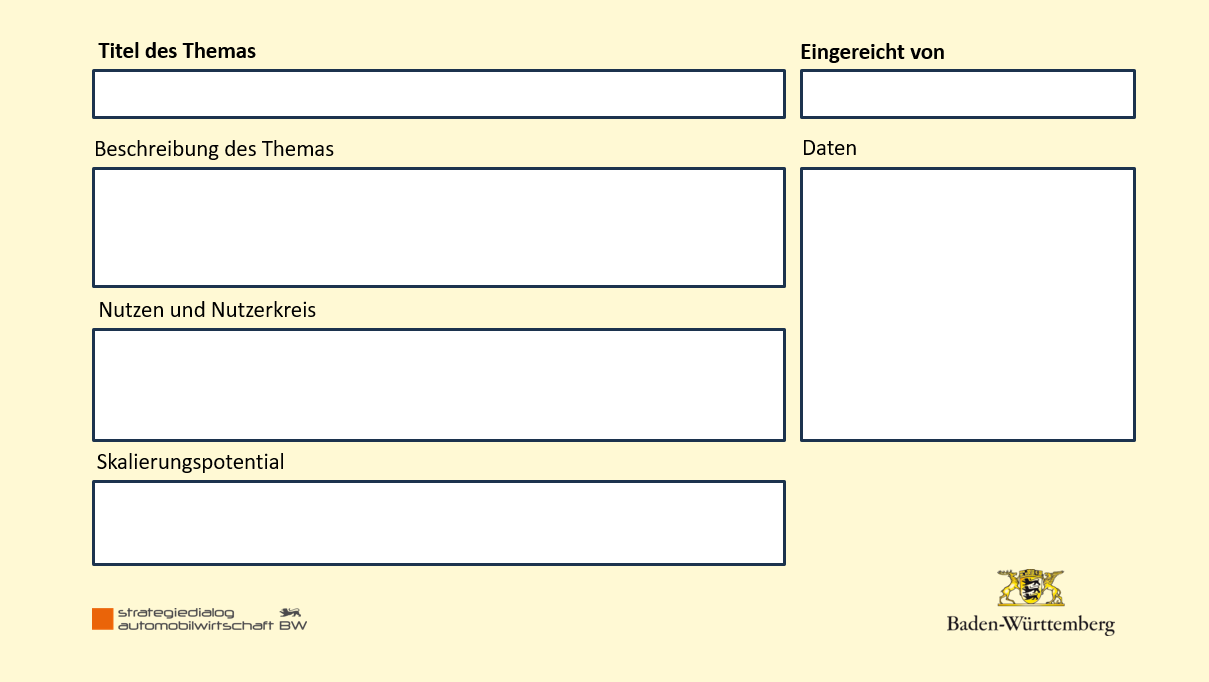 Template zum Einreichen eines Themas
<Titel des möglichen KI Themas>
<Name, Organisation>
<Bitte hier eine kurze Erklärung zur Ausgangsituation und Zielsetzung?>
<Welche Daten werden für die Bearbeitung des Themas benötigt? Sind diese Daten verfügbar und nutzbar?>
<Welcher Nutzen wird durch eine mögliche Umsetzung erzielt? Wer kann davon profitieren?>
<Lässt sich die Lösung auch in weiteren Kommunen / Bereichen anwenden?>